МКДОУ №21 «Золотой ключик»
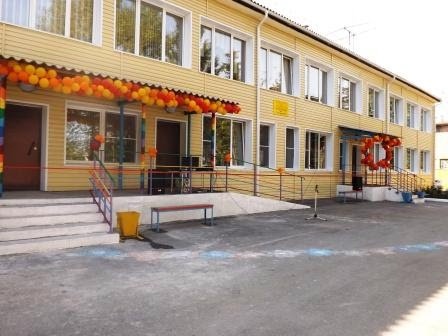 Подготовила:
воспитатель 
Желянина Анастасия Николаевна
«Создание условий для самостоятельной деятельности детей по чтению художественной литературы»
Книжный уголок
- это особое, специально выделенное место, где ребёнок может самостоятельно, по своему вкусу выбрать книгу и спокойно рассмотреть, «перечитать» её.
Основные требования к оформлению книжных уголков:
Рациональное размещение в группе.
Соответствие возрасту, индивидуальным особенностям детей группы.
Соответствие интересам детей.
Постоянная сменяемость.
Эстетическое оформление.
Востребованность.
Книжный уголок должен быть:
Удобным
Уютным;
Привлекательным;
Важно, чтобы каждый ребенок мог сам, по своему вкусу выбрать книгу и спокойно рассмотреть её.
Виды книжных уголков в МКДОУ №21
Вторая младшая группа
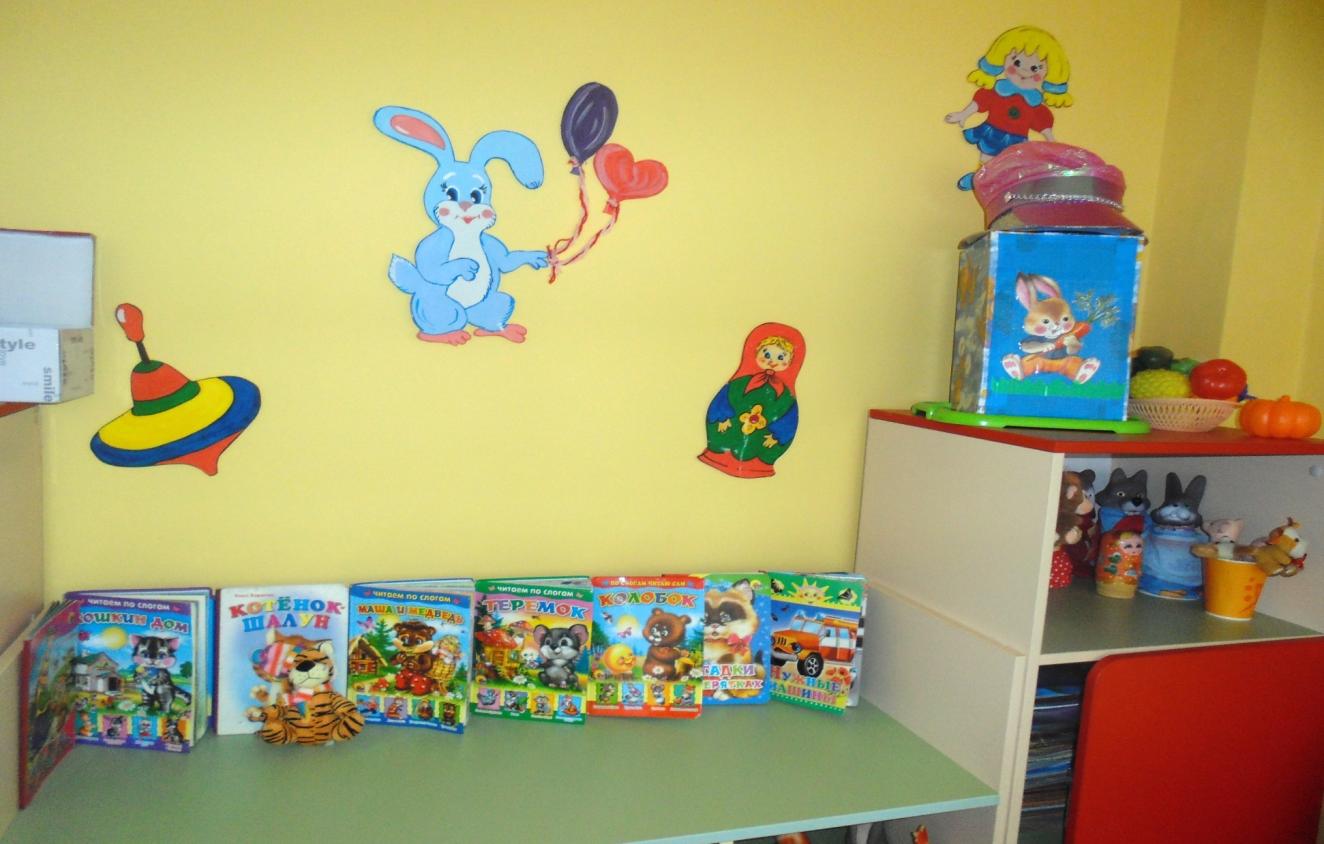 Средняя группа
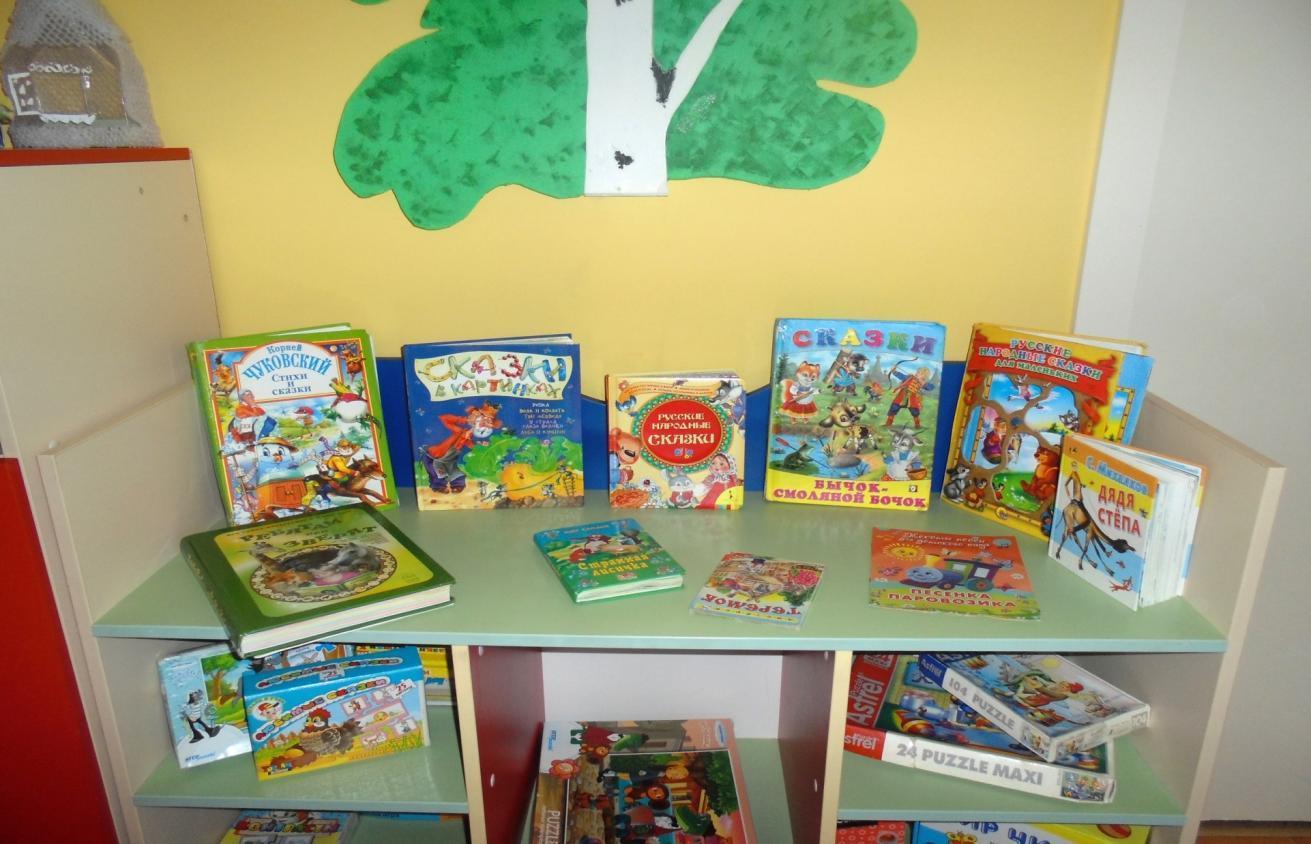 Старшая группа
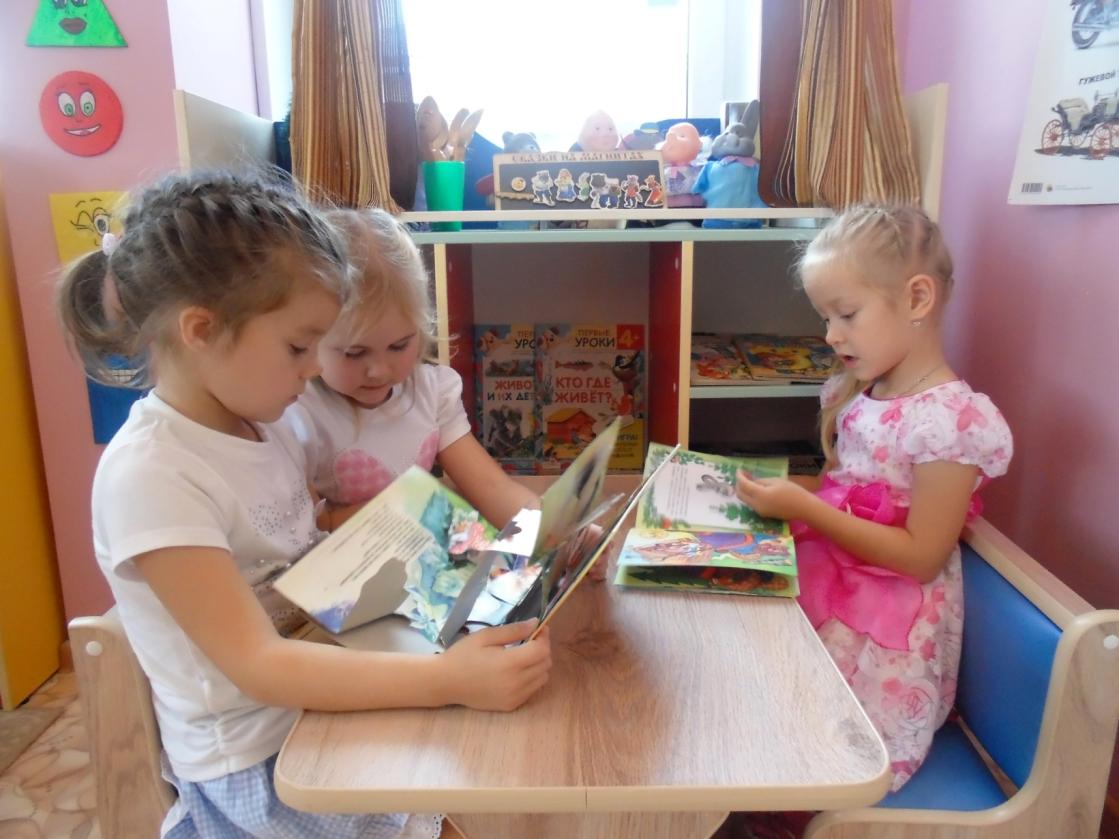 Логопедическая группа
Самостоятельная работа в книжном уголке
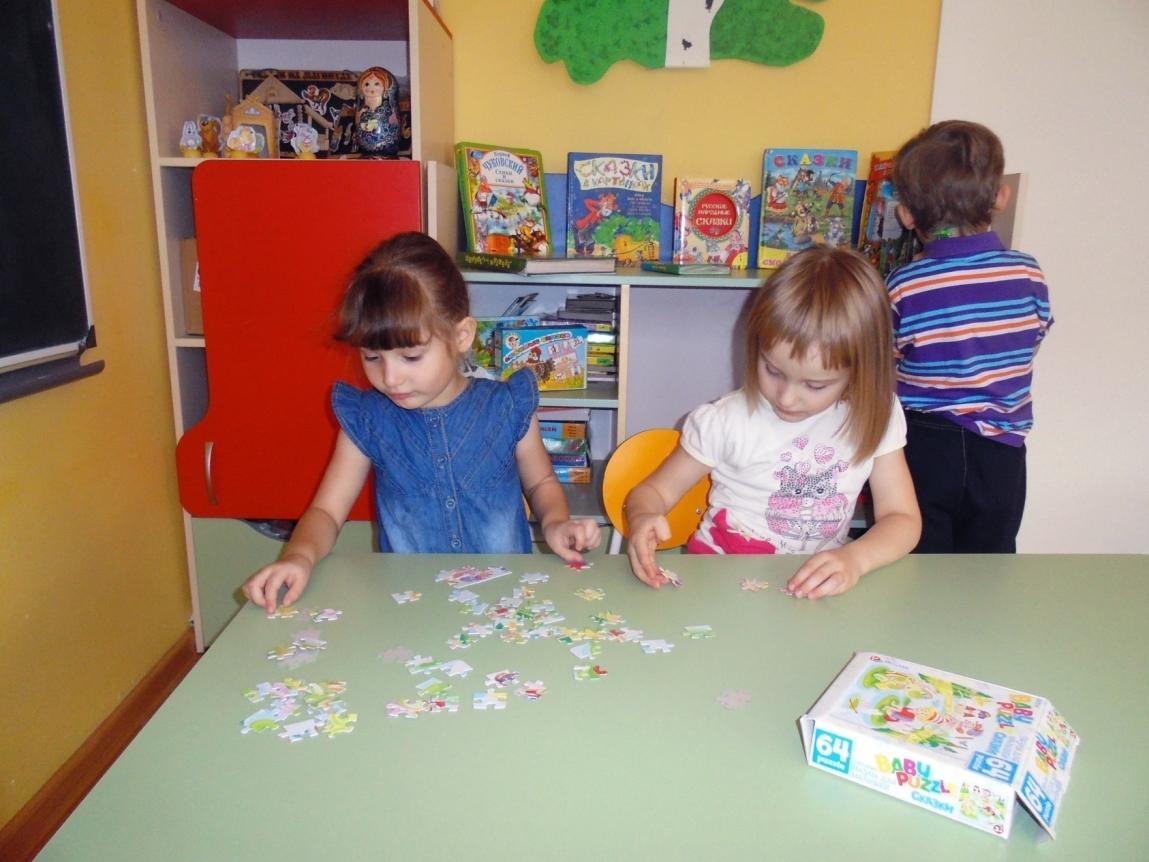 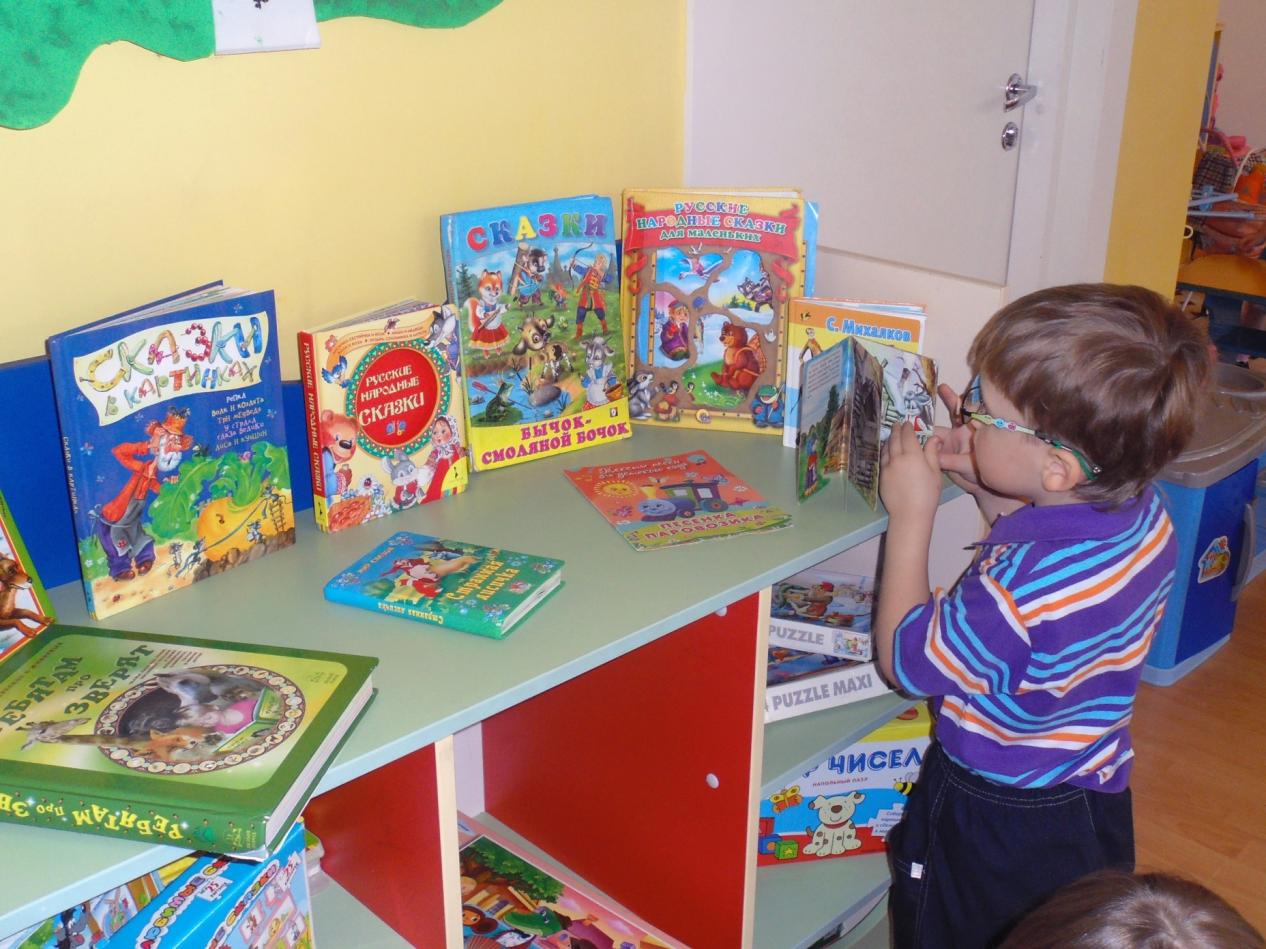 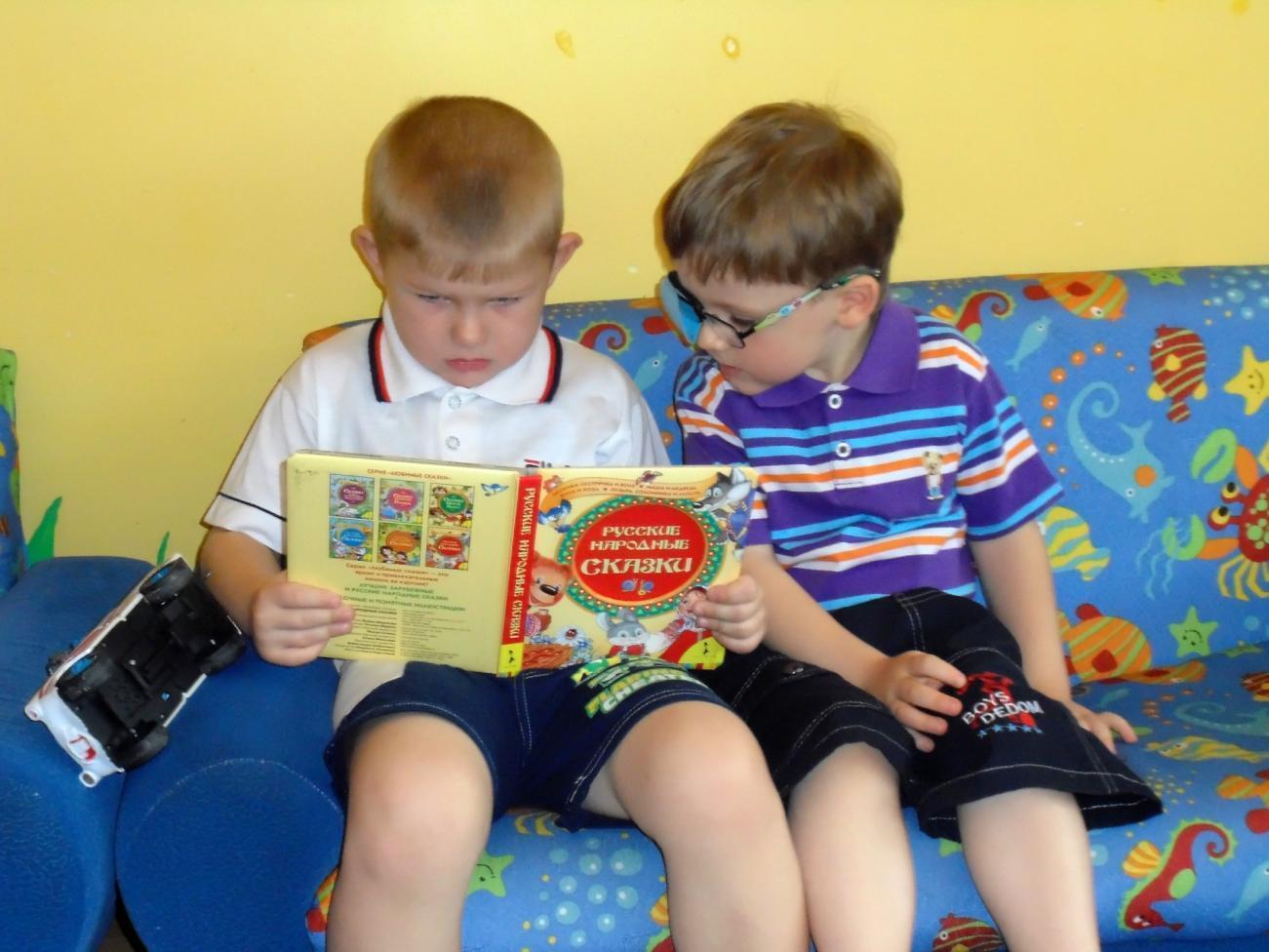 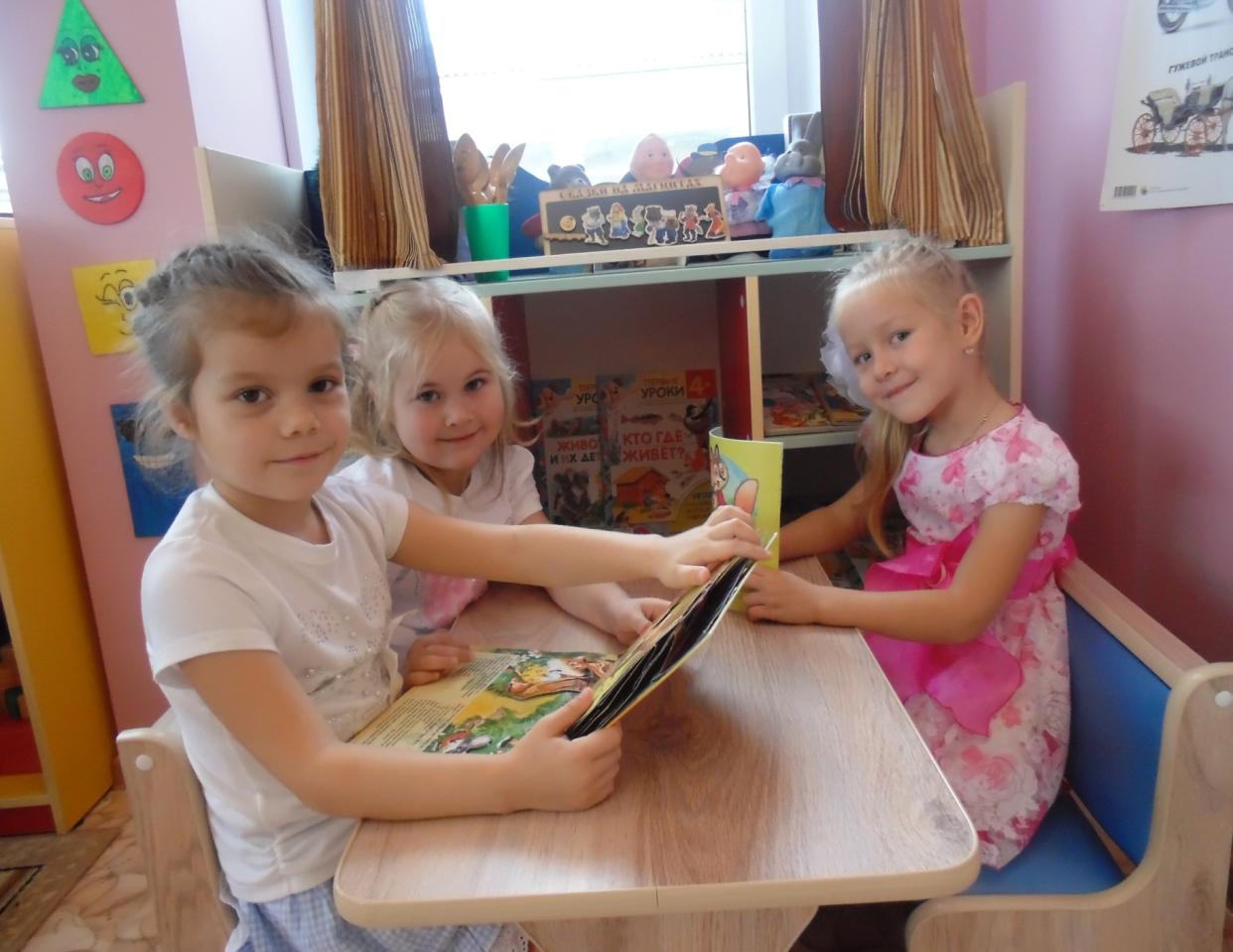 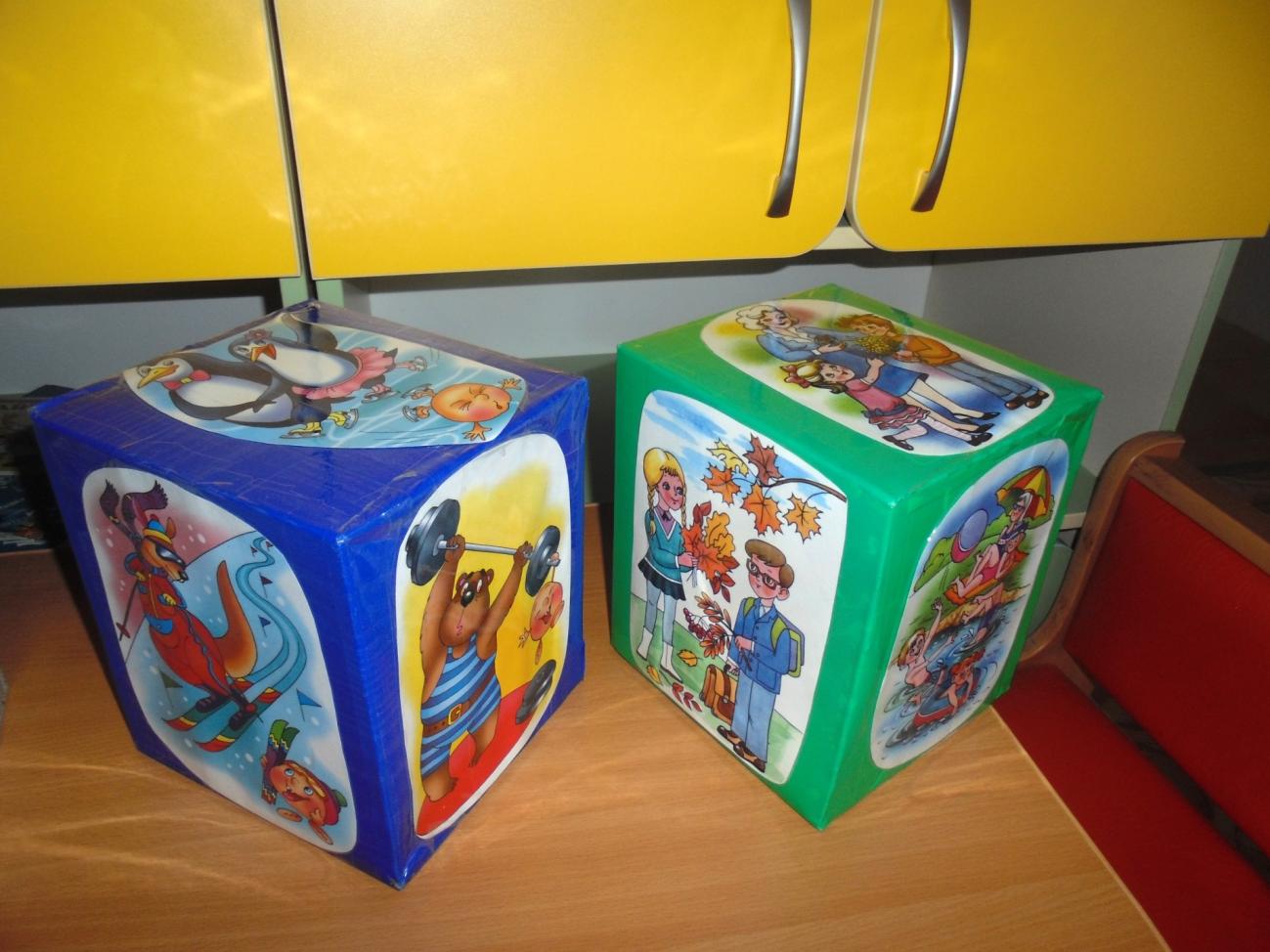 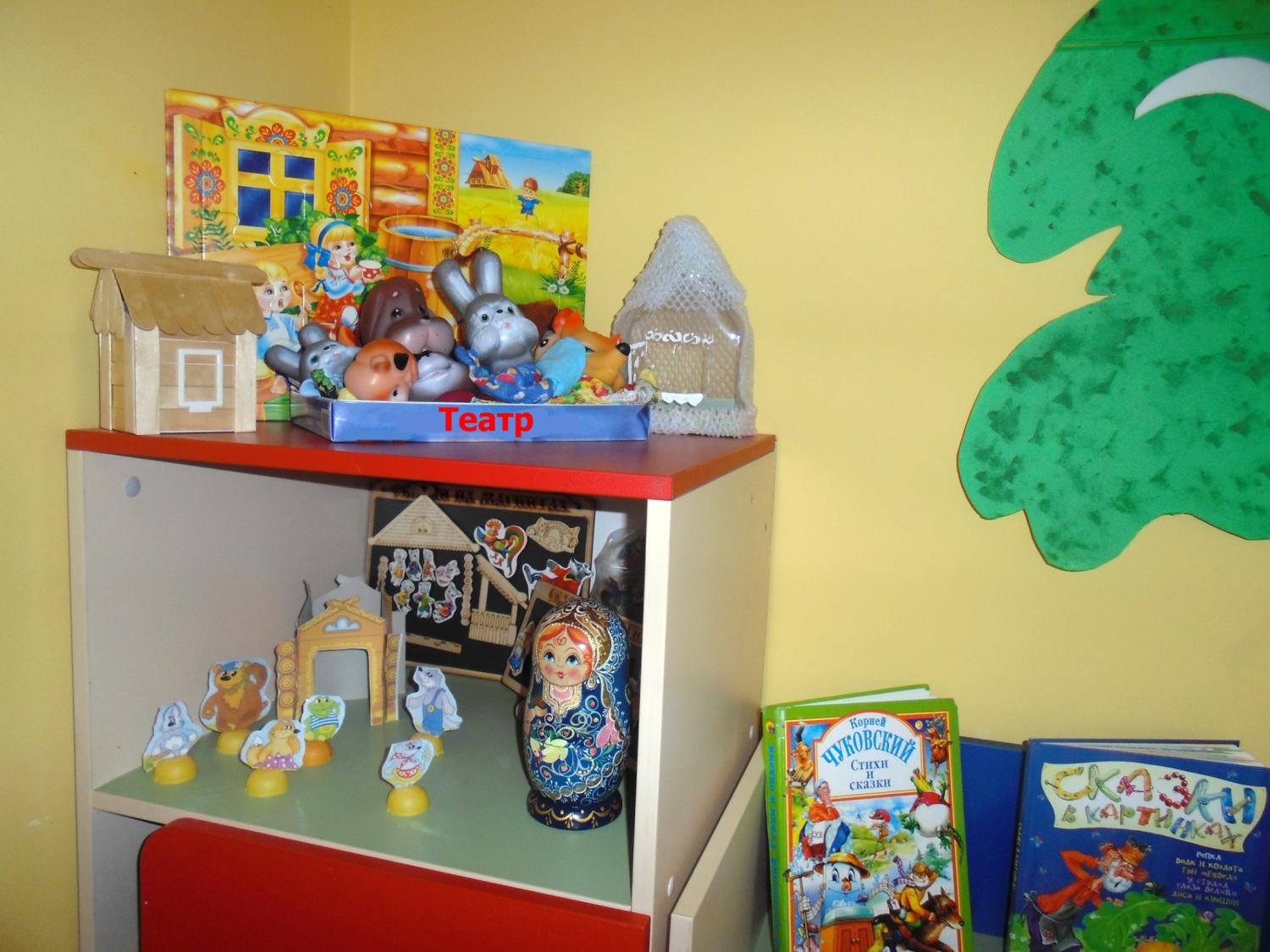 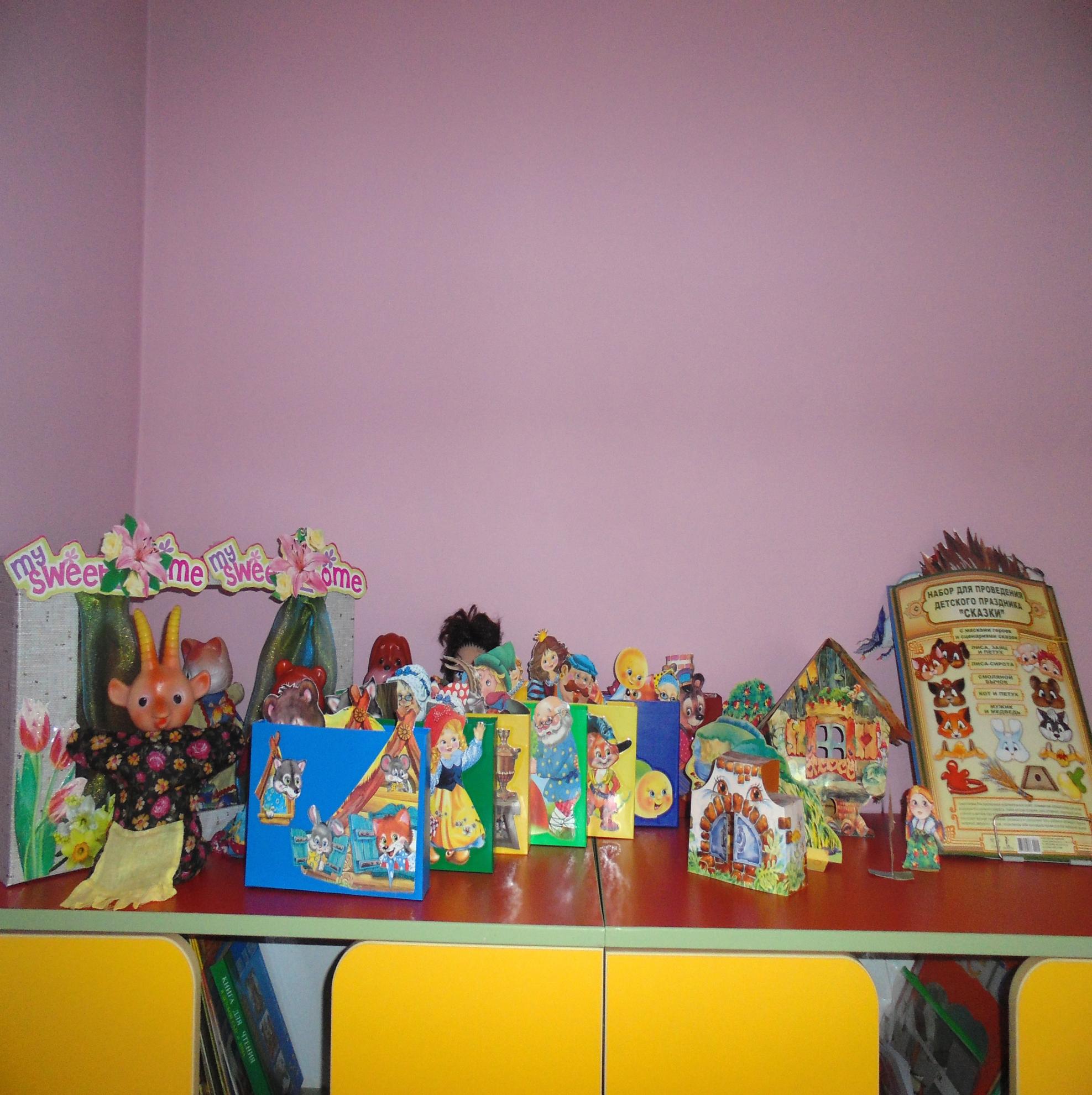 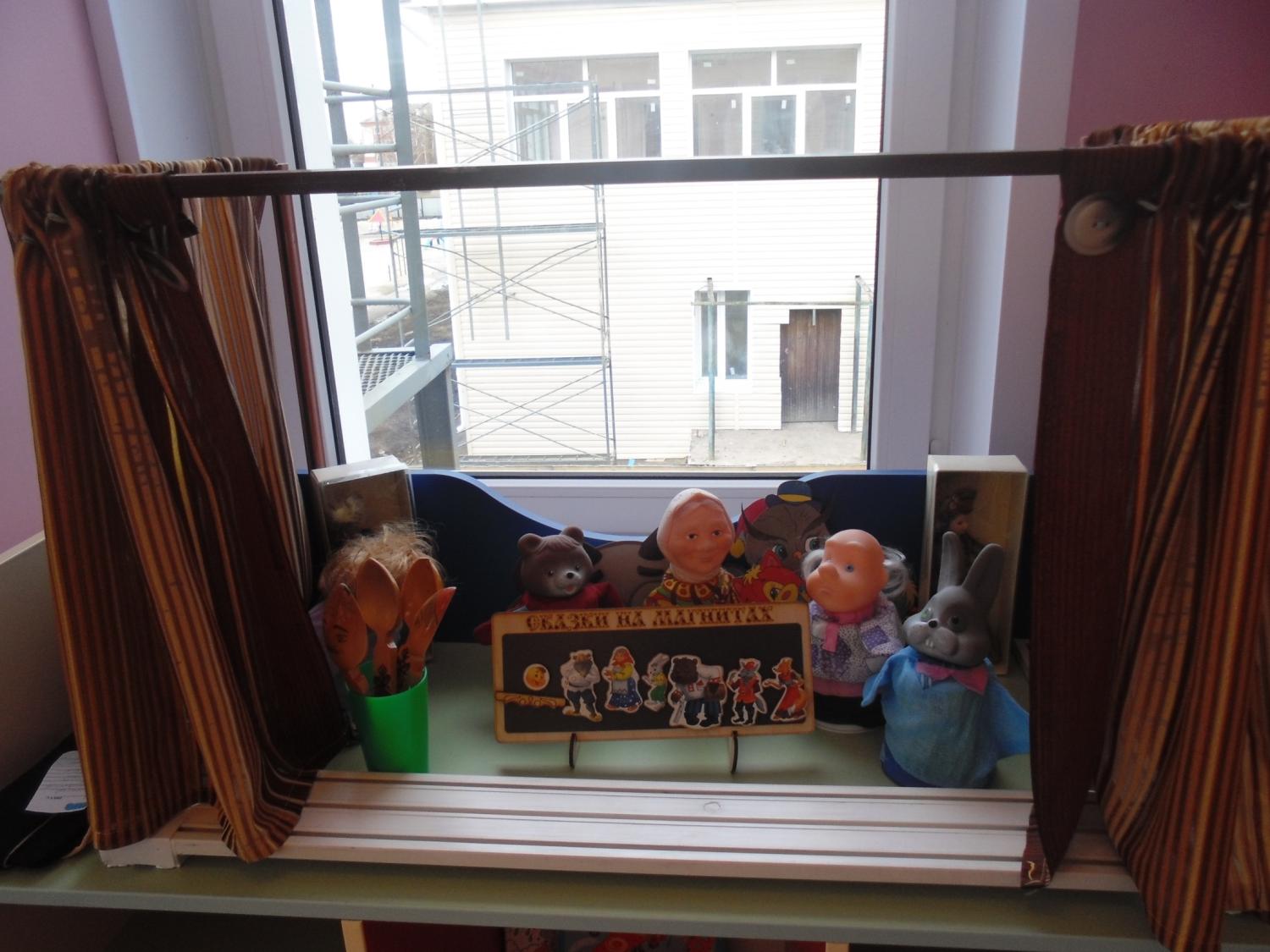 Помним, что книги – это наши друзья! Только от взрослого зависит то, как ребёнок будет обращаться с книгой. Берегите книги и воспитывайте благоговейное отношение к книге с самого раннего детства !
СПАСИБО 
ЗА 
ВНИМАНИЕ!